Актуальні питання  щодо викладання  хіміїу 2021/2022 навчальному році
Методичні рекомендації щодо викладання  хімії у ЗЗСО в 2021/2022 н.р
Особливості програм

      Програми позбавлені поурочного поділу. Вчитель може самостійно розподіляти навчальні години і визначати послідовність розкриття навчального матеріалу в межах окремої теми, але так, щоб не порушувалась логіка його  викладу.
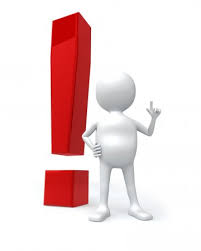 Підручники та посібники:

В освітньому процесі заклади загальної середньої освіти можуть використовувати лише навчальну літературу, що має гриф МОН або схвалена відповідною комісією Науково-методичної ради з питань освіти Міністерства освіти і науки України. Перелік цієї навчальної літератури постійно оновлюється, його розміщено за посиланням https://drive.google.com/file/d/1t0zbJlVO7Ujr9OseAKSCYPhd2Al6nqd2/view
Звертаємо увагу, що електронні версії підручників з хімії закладів загальної середньої освіти розміщені в електронній бібліотеці ДНУ «Інститут модернізації змісту освіти» (https://lib.imzo.gov.ua/)
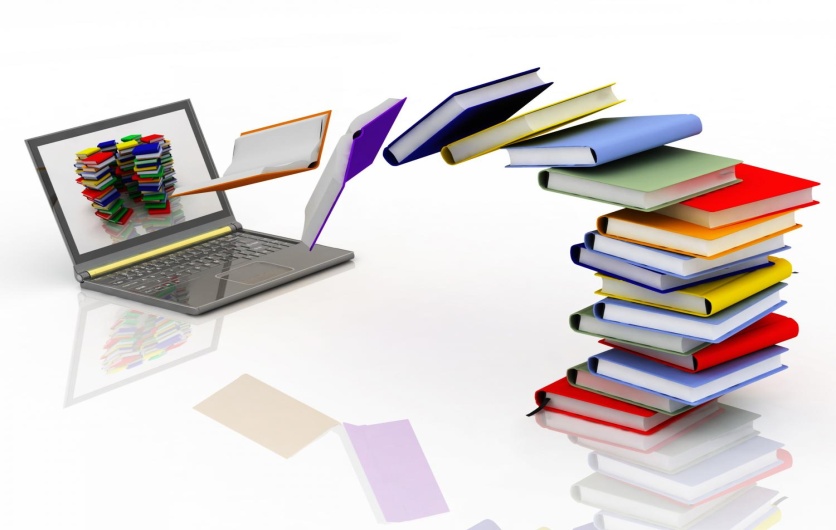 Кількість годин на вивчення хімії
        Відповідно до Типової освітньої програми закладів загальної середньої освіти II ступеня, затвердженої наказом МОН України від 20.04.2018 № 405 у всіх закладах загальної середньої освіти хімія вивчається:
у 7 класі – 1,5 години на тиждень,
у 8 класі – 2 години на тиждень,
у 9 класі – 2 години на тиждень,
       Відповідно до Типової освітньої програми закладів загальної середньої освіти IIІ ступеня, затвердженої наказом МОН України від 20.04.2018 № 408, хімія вивчається:
на рівні стандарту в 10 класі - 1,5 години на тиждень;
на профільному рівні в 10 класі - 4 годин на тиждень.
на рівні стандарту в 11 класі - 2 години на тиждень;
на профільному рівні в 11 класі - 6 годин на тиждень.
Кількість годин на вивчення хімії
        Відповідно до Типової освітньої програми закладів загальної середньої освіти II ступеня, затвердженої наказом МОН України від 20.04.2018 № 405 у всіх закладах загальної середньої освіти хімія вивчається:
у 8 класі (поглиблене вивчення) – 4 години на тиждень,
у 9 класі (поглиблене вивчення) – 4 години на тиждень,
       Відповідно до Типової освітньої програми закладів загальної середньої освіти IIІ ступеня, затвердженої наказом МОН України від 20.04.2018 № 408, хімія вивчається:
10 клас - Природничі науки (експериментальний інтегрований курс) - 4 години;
11 клас - Природничі науки (експериментальний інтегрований курс) - 4 години;
Звертаємо увагу, що додаткові години, виділені на підсилення предмета з варіативної складової  навчальних планів, можна використати для збільшення годин з предмета, упровадження курсів за вибором, проведення індивідуальних консультацій та групових занять.
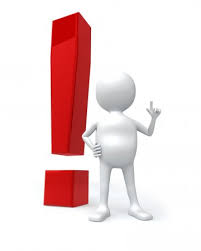 Програмне забезпечення інваріантної та варіативної складових курсу хімії
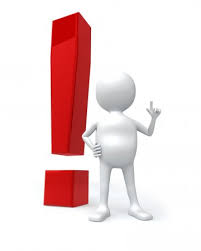 У 2021/2022 н.р. інваріантна складова навчання хімії здійснюватиметься за такими програмами:
7-9 класи – Програма для загальноосвітніх навчальних закладів. Хімія. 
7-9 класи (наказ МОН України від 07.06.2017 № 804).
8-9 класи з поглибленим вивченням хімії – Програма для загальноосвітніх навчальних закладів з поглибленим вивченням хімії (наказ МОН України від 17.07.2015 № 983).
10-11 класи (наказ МОН України від 23.10.2017 № 1407):
- програма з хімії для 10-11 класів закладів загальної середньої освіти (рівень стандарту);
- програма з хімії для 10-11 класів закладів загальної середньої освіти (профільний рівень).
Програми Всеукраїнського експерименту щодо впровадження в закладах загальної середньої освіти інтегрованого курсу «Природничі науки»:
- «Природничі науки» (інтегрований курс). Навчальна програма для закладів загальної середньої освіти 10-11 класів гуманітарного профілю (проект 1 авторського колективу: Інна Дьоміна, Віктор Задоянний, Сергій Костик);
- «Природничі науки» (інтегрований курс). Навчальна програма для закладів загальної середньої освіти 10-11 класів (проект 2 авторського колективу під керівництвом Засєкіної Т. М.);
- «Природничі науки» (інтегрований курс). Навчальна програма для закладів загальної середньої освіти 10-11 класів (проект 3 авторського колективу: Дмитро Шабанов, Олександр Козленко);
- «Природничі науки» (інтегрований курс). Навчальна програма для закладів загальної середньої освіти 10-11 класів (проект 4 авторського колективу під керівництвом Ільченко В.Р.).
Усі вищезазначені програми розміщені на сайті Міністерства освіти і науки України (https://bit.ly/3kE8Rbw).
Програми для курсів за вибором (факультативів), повинні мати відповідний гриф і входити до переліку навчальних програм, підручників та навчально-методичних посібників, рекомендованих Міністерством освіти і науки України для використання у закладах загальної середньої освіти. Відповідно до виділених годин, учителі можуть творчо підходити до реалізації змісту цих програм,
вивчаючи їх окремі розділи як самостійний курс. Також учителі можуть самостійно або у співавторстві розробити навчальну програму курсу за вибором (факультативу), погодивши її в установленому порядку.
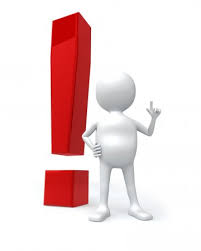 Навчальне та навчально-методичне забезпечення інваріантної складової курсу
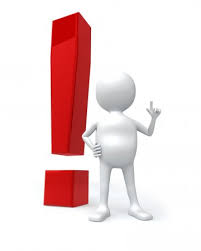 Зміст навчальних програм реалізується через навчальне забезпечення, що має гриф Міністерства освіти і науки України.
Основна школа
Підручники «Хімія» для 7 класу
ЗЗСО авторів:
− Ярошенко О.Г.;
− Савчин М.-В. М.;
− Попель П.П., Крикля Л.С.;
− Лашевська Г.А., Лашевська А.А.;
− Григорович О.В.;
− Дячук Л.С., Гладюк М.М.;
− Буринська Н.М.
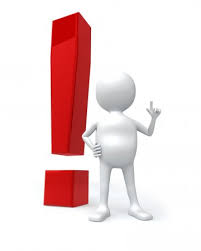 Підручники «Хімія» для 8 класу ЗЗСО авторів:
− Лашевська Г.А., Лашевська А.А.;
− Попель П.П., Крикля Л.С.;
− Гранкіна Т.М.;
− Дячук Л. С., Гладюк М.М.;
− Савчин М.М.;
− Ярошенко О.Г.;
− Буринська Н.М.;
− Григорович О.В.;
− Бутенко А.М. «Хімія для загальноосвітніх навчальних закладів з
поглибленим вивченням хімії»
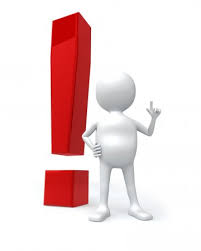 Підручники «Хімія» для 9 класу ЗЗСО авторів:
− Гранкіна Т. М.;
− Лашевська Г.А., Лашевська А.А.;
− Попель П.П., Крикля Л.С.;
− Березан О.В.;
− Григорович О.В.;
− Савчин М.М.;
− Ярошенко О.Г.;
− Буринська Н.М., Величко Л.П.;
− Бутенко А.М. «Хімія для загальноосвітніх навчальних закладів з
поглибленим вивченням хімії»
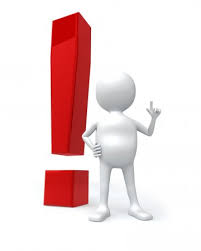 Старша профільна школа
Підручники «Хімія» для 10 класу ЗЗСО (рівень стандарту) авторів:
− Попель П.П., Крикля Л.С.;
− Ярошенко О.Г.;
− Григорович О.В.;
− Савчин М.М.;
− Лашевська Г.А., Лашевська А.А., Ющенко С.Р.
Підручник «Хімія» для 10 класу ЗЗСО (профільний рівень)
Автор: Величко Л.П.
Підручники «Хімія» для 11 класу ЗЗСО (рівень стандарту) авторів:
− Попель П.П., Крикля Л.С.;
− Ярошенко О.Г.;
− Савчин М.М.;
− Григорович О.В.;
− Лашевська Г.А., Лашевська А.А.
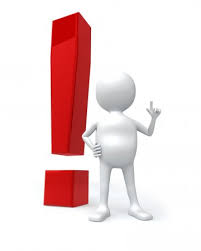 Обираючи на початку навчального року навчально-методичний комплекс для вивчення хімії, необхідно передбачити можливості використання засобів та інструментарію дистанційного навчання в умовах очного навчання. Під час організації освітнього процесу в закладах загальної середньої освіти дозволено використовувати навчальну літературу, схвалену відповідною комісією Науково-методичної ради з питань освіти Міністерства освіти і науки України. Перелік навчальної літератури щорічно оновлюється та розміщується на сайті Міністерства освіти і науки України (http://www.mon.gov.ua) та ДНУ «Інститут модернізації змісту освіти» МОН України (http://www.imzo.gov.ua/) .
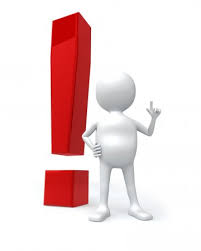 Електронні версії підручників з хімії для 7 та 9-11 класів закладів
загальної середньої освіти розміщені в електронній бібліотеці ДНУ «Інститут модернізації змісту освіти» Міністерства освіти і науки України (https://bit.ly/3wXrsC1) .
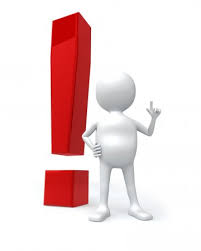 Календарно-тематичне та поурочне планування
На основі навчальної програми предмета/інтегрованого курсу вчитель складає календарно-тематичне планування з урахуванням навчальних можливостей учнів класу. Календарно-тематичне та поурочне планування здійснюється вчителем у довільній формі, у тому числі з використанням друкованих чи електронних джерел тощо. При цьому формат, обсяг, структура, зміст та оформлення календарно-тематичних планів і поурочних планів-конспектів є індивідуальною справою вчителя. Під час розроблення календарно-тематичного та системи поурочного планування вчитель має самостійно вибудовувати послідовність формування очікуваних результатів навчання, враховуючи при цьому послідовність розгортання змісту в підручнику, може переставляти місцями теми уроків, відповідно до того, як учні засвоїли навчальний матеріал, визначати кількість годин на вивчення окремих тем. Рекомендуємо в календарно-тематичних планах виділити ключові теми, на яких ґрунтується подальше опрацювання програмового матеріалу. Це дозволить без порушення системи програмових вимог ущільнювати, оптимізувати вивчення предмета, концентрувати увагу на відпрацюванні позицій, що мають забезпечити якісну самостійну роботу учнів в умовах дистанційного навчання.
Рекомендації щодо організації процесу навчання хімії
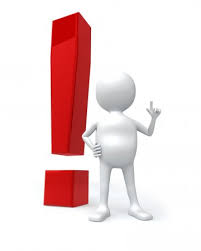 Пропонуємо на початку 2021/2022 н.р. запровадити «коригуюче навчання» для повторення вивченого матеріалу за минулий рік. Учителю необхідно:
1. Провести безоціночні діагностичні роботи (усні співбесіди) опитування в 8-11-х класах з метою визначення рівня засвоєння матеріалу учнями за період карантину.
2. Відповідно до результатів, спланувати роботу (колективну або індивідуальну) щодо актуалізації окремих тем, систематизації знань та умінь, практичного їх закріплення тощо.
3. Тривалість періоду «коригувального навчання» кожен учитель визначає самостійно після проведення діагностичних робіт і внесення змін до календарно-тематичного плану.
Рекомендуємо під час повторення навчального матеріалу у 8-9 класах скласти з учнями узагальнюючі блок-схеми, опорні конспекти, ментальні карти тощо, які б давали можливість здобувачам освіти цілісно сприймати інформацію, використовуючи зорову, слухову та механічну пам’ять, а також встановлювати причинно-наслідкові та міжпредметні зв’язки.
Програмою з хімії для 10 класу (рівень стандарту) передбачено вивчення класів органічних сполук, окремі представники яких вивчалися у ІІ семестрі 9 класу. Враховуючи це, рекомендуємо розпочати повторення зі складання загальної схеми класифікації органічних сполук, використовуючи в якості прикладів представників (метан, етен, етин, метанол, етанол, етанова кислота, глюкоза, сахароза, крохмаль, целюлоза тощо), що вивчалися учнями під час дистанційного навчання. Надалі опрацьовувати навчальний матеріал за програмою 10 класу, повторюючи та поглиблюючи знання складу, будови, фізичних та хімічних властивостей, способів добування та застосування органічних сполук.
Особливістю програми з хімії для 11 класу (рівень стандарту) є вивчення загальної та неорганічної хімії. Враховуючи, що під час дистанційного навчання здобувачі світи вивчали теми «Синтетичні і високомолекулярні речовини і полімерні матеріали на їх основі» й «Багатоманітність та зв’язки між класами органічних речовин», які за змістом здебільшого теоретичного спрямування, рекомендуємо спланувати опрацювання навчального матеріалу так, щоб учні під час виконання домашнього завдання готували повідомлення, виконували інформаційні проєкти, розробляли уза-
гальнюючі схеми, які потім презентували на уроці.
Плануючи повторення, рекомендуємо звернути увагу й на практичну складову навчальних програм з хімії та врахувати доцільність виконання лабораторних і практичних робіт, що виконувалися під час карантину. Подальший освітній процес необхідно спрямувати на формування ключових і предметних компетентностей відповідно до навчальної програми. А саме:
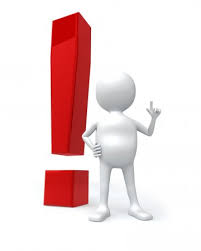 1. Завданням кожного уроку має стати досягнення учнем певного результату навчання (набуття, формування чи розвиток) визначених умінь, навичок, ставлень, цінностей, зазначених у розділі «Очікувані результати навчання».
2. Змінити підходи до конструювання і проведення навчальних занять – від трансляції готових знань учителем до методик, які дозволять учням самостійно здобувати знання під час навчальної
діяльності; формувати уміння їх застосовувати у різних ситуаціях, генерувати і продукувати ідеї або нові знання; висловлювати власну точку зору щодо певних процесів чи явищ тощо.
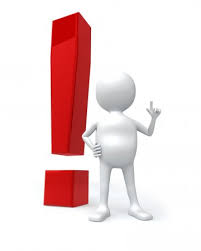 3. Приділити більше уваги методам наукового пізнання хімії, ролі спостереження й експерименту. Формувати в учнів дослідницькі вміння і навички щодо постановки проблеми, формулювання гіпотези, планування експерименту, пошуку методик дослідження, реалізації експерименту, роботи з хімічним і вимірювальним обладнанням, обробки результатів і формулювання висновків.
4. В організації освітнього процесу раціонально застосовувати способи дій, методи і засоби навчання, використовувати активні та інтерактивні технології: групової роботи, проблемного навчання, дидактичних ігор, проєктної діяльності тощо. Упродовж року учень обов’язково повинен виконати один навчальний проєкт (індивідуально чи в групі) або за бажанням взяти участь у кількох проєктах. Для ефективної організації роботи учнів над проєктом учителю необхідно завчасно, на початку теми, в якій плануються проєкти:
- ознайомити учнів з темами навчальних проєктів;
- зазначити строки виконання проєкту, можливу дату захисту;
- розробити та надати перелік вимог, критеріїв, які обов’язково оцінюються в проєкті;
- запропонувати учням план роботи над проєктом: інформаційний пошук, фіксування джерел нформації;
- допомогти у визначенні мети та завдань над проєктом;
- пояснити, як зробити висновки до роботи, підготувати презентацію.
Орієнтовні теми (для вибору) проєктів наведено в навчальних програмах.
5. Застосовувати в урочній та позаурочній роботі сучасні інформаційно-комунікаційні технології, цифрові лабораторно/вимірювальні комплекси тощо, що сприятимуть активізації пізнавальної діяльності учнів, розвитку їхньої самостійності в опануванні знань та дозволять формувати інформаційно-цифрову компетентність.
Розвиток інформаційно-цифрових технологій в усьому світі спонукає до запровадження в освітніх закладах двох актуальних напрямів роботи: формування медіаграмотності та впровадження STEМ-освіти.
Для ефективної реалізації першого напряму рекомендуємо опрацювати посібник «Медіаграмотність на заняттях з хімії» авт. Григорович О.В. (https://bit.ly/36PjEHR) .
У навчальному виданні запропоновано короткі теоретичні відомості про різні аспекти медіаграмотності, статті хімічного контенту та тлумачення до них, завдання, зазначено теми уроків, під час яких доцільно використати цей матеріал.
Другий напрям реалізує Концепцію розвитку природничо-математичної освіти (STEM-освіти), зміст якої спрямований на формування критичного, логічного та математичного мислення, розуміння природи і сучасних технологій. Пропонуємо ознайомитися зі змістом Концепції, врахувати рекомендації під час проведення навчальних занять (https://bit.ly/36SqAnv) , розглянути можливість поповнення кабінетів хімії цифровими лабораторно/вимірювальними комплексами, що дозволять реалізувати STEМ-освіту на місцях.
Акцентуємо увагу, що оновлення матеріально-технічної бази навчальних кабінетів з хімії повинно відбуватися відповідно до наказу Міністерства освіти і науки України від 29.04.2020 № 574 «Про затвердження Типового переліку засобів навчання та обладнання для навчальних кабінетів і STEМ-лабораторій» (https://bit.ly/3zjnQvF) .
Організація освітнього процесу має реалізуватися також з урахуванням результатів міжнародного дослідження якості освіти PISA-2018, у якому Україна брала участь вперше. Національний звіт за результатами міжнародного дослідження якості освіти PISA-2018 можна переглянути за посиланням (https://testportal.gov.ua/zvity-dani-4/) , а також опрацювати методичні рекомендації щодо поліпшення читацької, математичної і природничо-наукової грамотності учнів, підготовлені Національною академією педагогічних наук України, з метою підготовки до пілотного етапу міжнародного порівняльного дослідження якості освіти PISA-2022, в якому Україна буде брати участь вдруге.
У випадку переходу освітніх закладів на дистанційне навчання рекомендуємо використовувати власний досвід та надані методичні рекомендації, розміщені на сайтах.
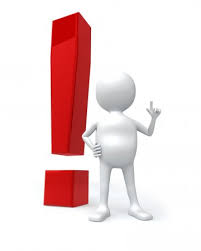 Особливості вивчення інваріантної складової хімії в 7-11 класах

У 2021/2022 н.р. навчальні програми з хімії для 7-11 класів залишаються без змін.
Рекомендації щодо вивчення хімії в 11 класах з профільним рівнем навчання детально представлені у методичних рекомендаціях Міністерства освіти і науки України, затверджених відповідним наказом від 01.07.2019 № 1/11-5966.
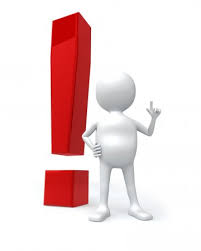 Рекомендації щодо підготовки до зовнішнього незалежного оцінювання з хімії

Відповідно до наказу Міністерства освіти і науки України від 26.06.2018 № 696 «Про затвердження програм зовнішнього незалежного оцінювання результатів навчання, здобутих на основі повної загальної середньої освіти» зовнішнє незалежне оцінювання з хімії у 2022 році відбудеться за програмою, що вступила в дію у 2020 році. Зі змістом наказу та програмою можна ознайомитися на сайтах Міністерства освіти і науки України (https://cutt.ly/qd7ncFt) та Українського центру оцінювання якості освіти (https://testportal.gov.ua/proghim/) .
З о с о б л и в о с т я м и п р о г р а м и підготовки до зовнішнього незалежного оцінювання з хімії та рекомендованими інтернет-ресурсами можна ознайомитися у методичних рекомендаціях, що розміщені на сайті НМЦ професійного розвитку керівних та педагогічних працівників установ і ЗДО та ЗЗСО (https://bit.ly/3rm8fc4) .
Робота з обдарованими учнями
Звертаємо увагу педагогів, що на осінніх канікулах традиційно стартуватиме всеукраїнський турнір юних хіміків, до участі в якому запрошуються команди у складі керівника та 3-5 учнів на засадах самофінансування. Із завданнями турніру на 2021/2022 навчальний рік, правилами проведення та Положенням можна ознайомитися за покликанням http://tyc.com.ua/uk/. 
Крім того, рекомендуємо вчителям хімії залучати учнів до заочної участі у Всеукраїнському інтернет-турнірі з природничих дисциплін (www.vpd.inhost.com.ua) .
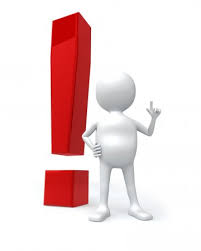 При організації освітнього процесу в карантинних умовах має забезпечуватись:
соціальне дистанціювання;
мінімізація переміщення здобувачів освіти та комунікація між ними в межах закладу освіти;
дотримання нормативів наповнюваності класів та інших вимог законодавства про освіту.
Школа може організувати дистанційне навчання за допомогою: поєднання онлайн-занять через Zoom, Skype, Instagram, Google, Hangouts; заздалегідь записаних відеоуроків, презентацій від вчителів чи із зовнішніх освітніх ресурсів; ретельно підібраних завдань для самостійної роботи із подальшою перевіркою; використання безкоштовних вебсерверів та платформ, наприклад, Google, Classroom, Moodle, Microsoft Teams.
Календарно-тематичне планування
На основі навчальної програми предмета/інтегрованого курсу вчитель складає календарно-тематичне планування з урахуванням навчальних можливостей учнів класу.
Календарно-тематичне та поурочне планування здійснюється вчителем у довільній формі, у тому числі з використанням друкованих чи електронних джерел тощо. 
Формат, обсяг, структура, зміст та оформлення календарно-тематичних планів та поурочних планів-конспектів є індивідуальною справою вчителя. Встановлення універсальних стандартів таких документів у межах закладу загальної середньої освіти міста, району чи області є неприпустимим.
Орієнтовні вимоги до виконання письмових робіт і перевірки зошитів з природничо-математичних дисциплін у 5-11 класах

       Відповідно до Листа Міністерства освіти і науки України №1/9-529 від 27.12.2000 «Орієнтовні вимоги до виконання письмових робіт і перевірки зошитів  з природничо-математичних дисциплін у 5-11 класах» з хімії передбачено:

1. Види письмових робіт
Основними видами класних і домашніх письмових робіт є:
- розв’язування задач і вправ;
- оформлення результатів лабораторних і практичних робіт відповідно до навчальних програм;
- складання таблиць, схем, написання рефератів;
2. Кількість тематичних контрольних робіт
          
        Для запобігання перевантаження учнів час проведення тематичних контрольних робіт визначається загальношкільним графіком, складеним заступником директора навчального закладу за погодженням з учителями.
        Впродовж одного робочого дня учні можуть виконувати письмову
    контрольну роботу тільки з однієї дисципліни, а протягом тижня – не більше, ніж з трьох. Під час планування тематичних контрольних робіт в кожному класі необхідно передбачити їх рівномірний розподіл протягом семестру, не допускаючи накопичення наприкінці семестру, навчального року.

     Контрольні роботи не проводяться в понеділок- 1 урок, п’ятниця- 7 урок.
3. Кількість і призначення учнівських зошитів

    Для виконання усіх видів письмових робіт з хімії потрібно мати такі
зошити: один для класних і домашніх робіт, другий – для лабораторних і
практичних робіт.
    Для контрольних робіт передбачаються окремі зошити чи аркуші, які
зберігаються в школі протягом навчального року. 

   Оцінка за ведення зошитів з хімії не виставляється.
    
   Підсумкова контрольна робота проводиться лише 1 раз на
семестр, тобто за рік має бути проведено – дві підсумкові контрольні 
роботи.
    Відпрацювання пропущених учнем практичних і контрольних
робіт необов’язкове.
4. Оцінювання навчальних досягнень учнів
   Відповідно до наказу Міністерства освіти і науки України від
03.06.08 №496, основними видами оцінювання навчальних
досягнень є поточне та підсумкове (тематичне, семестрове,річне),
державна підсумкова атестація.
   
   Оцінювання навчальних досягнень учнів здійснюється
відповідно до критеріїв оцінювання навчальних досягнень учнів у
системі загальної освіти, затверджених наказом Міністерства
освіти і науки України від 21.08.13 №1222.
    Поточна оцінка виставляється до класного журналу в колонку з
написом,що засвідчує дату проведення заняття, коли
здійснюється оцінювання.
Виконання практичних робіт оцінюється у всіх учнів, при
цьому оцінюванню підлягають перш за все практичні уміння,
визначені метою роботи.

    Лабораторні роботи теж оформляються учнями в зошиті та
оцінюються - вибірково.


    При проведенні практичних чи лабораторних робіт,
обов’язково у класному журналі “Зміст уроку” записуємо-
Інструктаж з БЖД.
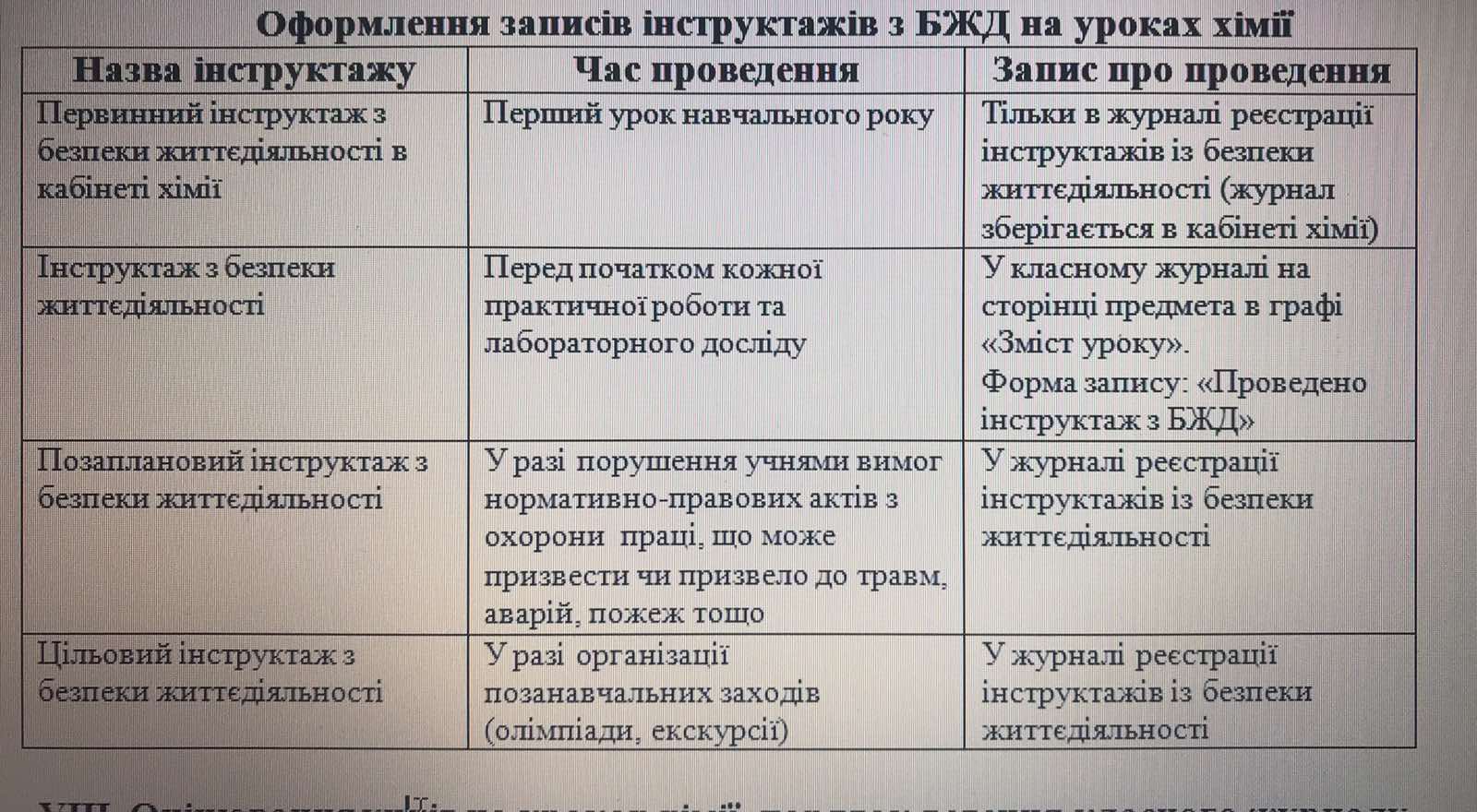 З метою стимулювання пізнавальної діяльності учнів програма
передбачає виконання та захист проєктів дослідницького
спрямування з представленням результатів роботи.
    

      Кожен учень упродовж навчального року має взяти участь хоча б в
одному навчальному проєкті. Проєкти розробляють окремі учні або
групи учнів у процесі вивчення навчальної теми. Форма представлення
результатів проєкту може бути різною:
у вигляді повідомлень, презентації, виготовлення буклетів, тощо. 

   Для захисту проєктів може бути виділено окремий урок або частину
відповідного за змістом уроку.
Тематична оцінка виставляється на підставі результатів опанування
учнями матеріалу теми (модуля) з урахуванням поточних оцінок,
результатів виконання різних видів робіт (практичних,
самостійних,контрольних, творчих) та навчальної активності учнів. Проведення окремого уроку тематичної атестації з метою
здійснення відповідного оцінювання не передбачається.
    
Тематична оцінка виставляється в класному журналі в колонці з
написом «Тематична» без зазначення дати.
   
    

      Мінімальна кількість тематичних оцінок відповідно до кількості
навчальних годин за рік повинна бути така:
• 35 год. – 4 тематичні;
• 52 години – 5 тематичних;
• 70 годин – 6 тематичних;
• 140 годин – 8 тематичних.
Якщо учень був відсутній на уроках протягом вивчення теми, не
виконував вимоги навчальної програми, у колонці з написом Тематична
виставляється н/а (не атестований(а)). Тематична оцінка не підлягає
коригуванню.


    Семестрова оцінка виставляється без дати до класного журналу в
колонку з написом І семестр, ІІ семестр.
    Семестрове оцінювання здійснюється на підставі тематичних оцінок.
   
    Якщо учень був відсутній на уроках протягом семестру, у відповідну
клітинку замість оцінки за І семестр чи ІІ семестр виставляється н/а (не
атестований).
Семестрова оцінка може підлягати коригуванню. Скоригована
семестрова оцінка виставляється без дати у колонку з написом
Скоригована поруч із колонкою І семестр або ІІ семестр. Колонки для
виставлення скоригованих оцінок відводяться навіть за відсутності
учнів, які виявили бажання їх коригувати.

     У разі, якщо учневі не вдалося підвищити результати, запис у
колонку Скоригована не ставиться.
   
     Річна оцінка виставляється до журналу в колонку з написом Річна без
зазначення дати не раніше, ніж через 3 дні після виставлення оцінки за
ІІ семестр.
5. Про обсяг і характер домашніх завдань з хімії
     Відповідно до наказу Міністерства освіти і науки України від
29.10.07 №1/9-651 «Про обсяг і характер домашніх завдань з
хімії», домашні завдання можуть бути як усні, так і письмові.

    Згідно з Державними санітарними правилами і нормами
влаштування, утримання загальноосвітніх навчальних закладів та
організації навчально-виховного процесу (ДСанПіН 5.5.2.008-01),
обсяг домашніх завдань має бути таким, щоб витрати часу на їх
утримання не перевищували у 7-9 класах – 3 години, у 10-11
класах – 4 години.

    
    Домашні завдання не рекомендується задавати на канікули, на
вихідні та святкові дні.

    Місце подачі домашнього завдання може бути на будь-якому
етапі уроку.
Не допускається подача домашнього завдання під час чи після
дзвінка на перерву, після уроків, оскільки воно в повній мірі не
фіксується дітьми; учні позбавлені можливості ставити
запитання; учитель не встигає пояснити суть домашнього
завдання.


    Форми перевірки домашнього завдання можуть бути різними:
фронтальна, індивідуальна, колективна, само-, взаємоперевірка,
творча тощо.
Відповідно до Наказу Міністерства освіти і науки України
№574 від 29 квітня 2020 року «Про затвердження Типового
переліку засобів навчання та обладнання для навчальних
кабінетів і STEM – лабораторій» затверджено новий перелік
реактивів для загальноосвітніх навчальних закладів.
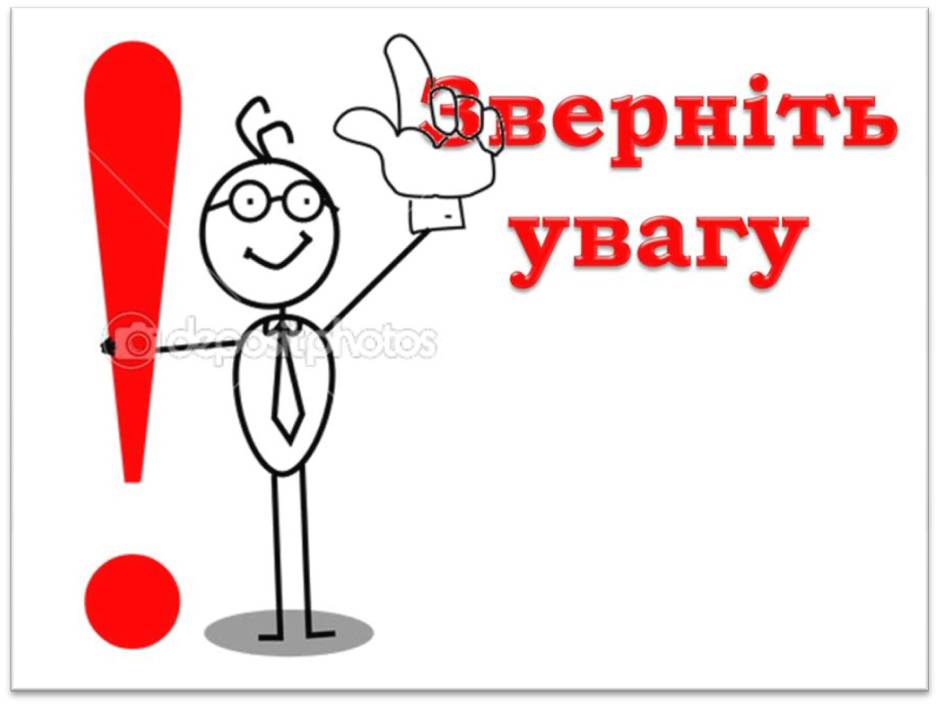 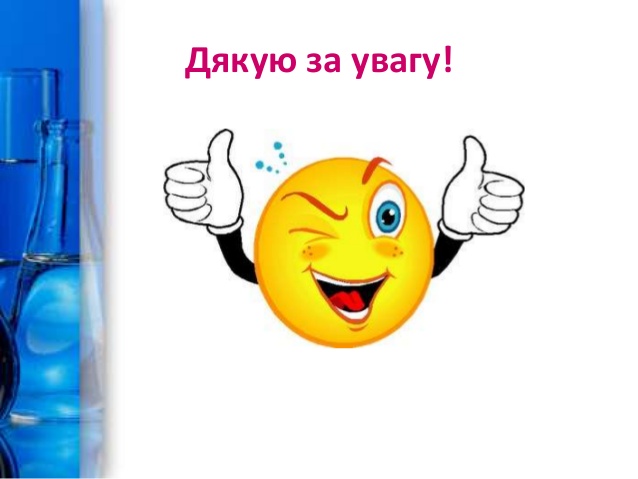